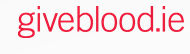 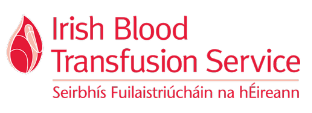 Update on Pathogen Reduction of Platelets and the introduction of Whole Blood containing Platelets 

3rd October 2023
Barry Doyle
Director of Production & Hospital Services
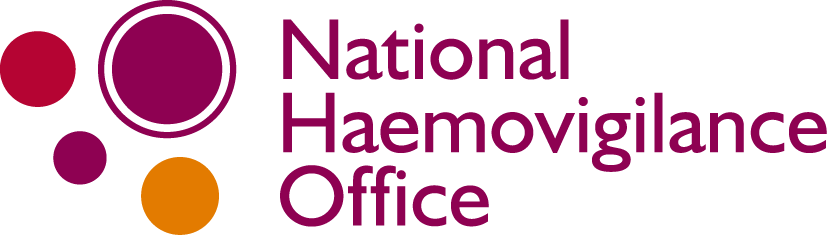 National Haemovigilance Conference 2023
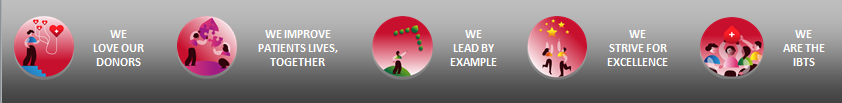 Conflict of Interest Disclosure
I have no conflicts of interest to declare.
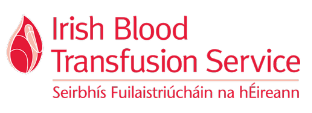 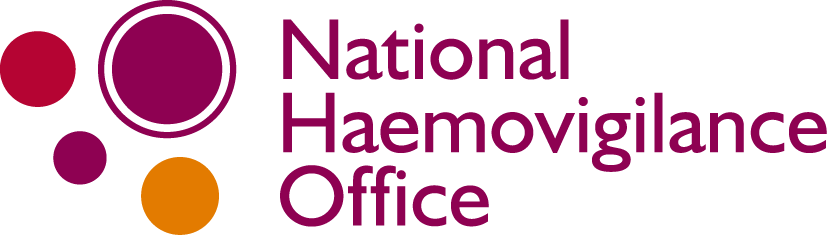 Blood Components
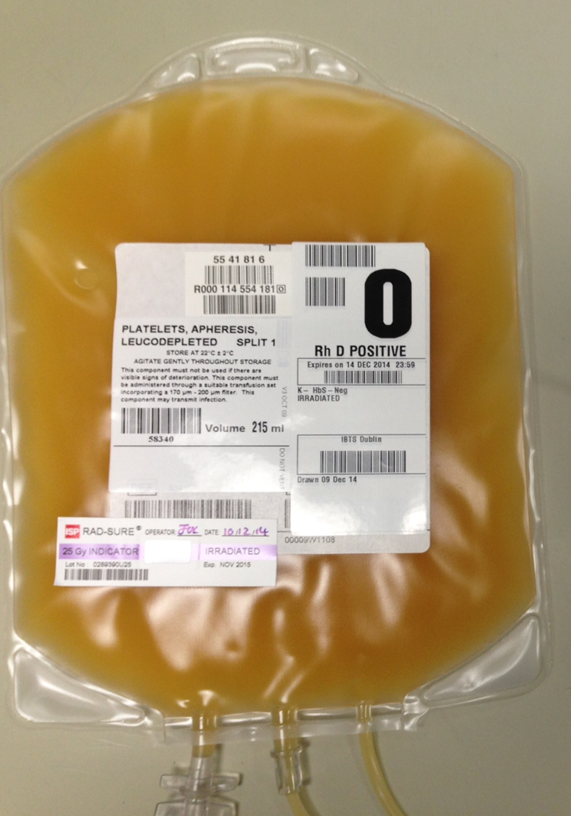 Plasma

Platelets

Red cells
Irish Annual Blood Requirement
130,000 whole blood donations      -     26,000 platelets    -     17,000 plasmas
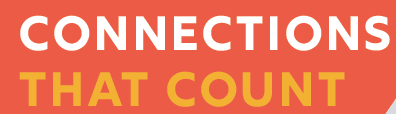 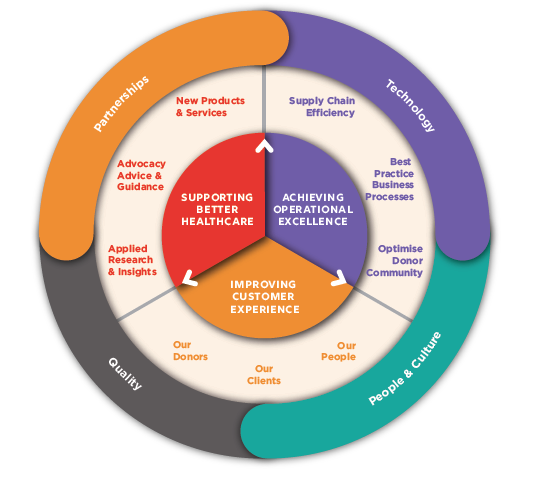 Key Strategic Initiatives

Assessment of pathogen reduction of platelets – a post collection blood product manipulation process

Develop new products and services designed to meet emerging healthcare needs
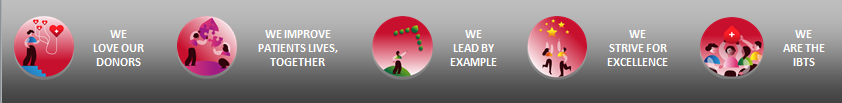 Pathogen Reduction of Platelets
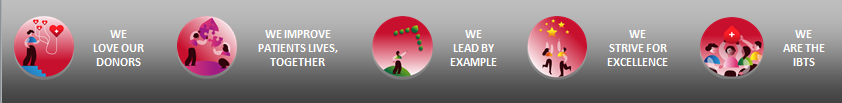 Platelet Production Developments
Pathogen Reduction of Platelets  - Cerus INTERCEPT Blood System  
The INTERCEPT system is used to inactivate bacteria, viruses, parasites, and leucocytes. 
This process is intended to reduce the risk of transfusion-associated transmission of viruses, bacteria, and parasites, and may also reduce the risk of adverse effects due to donor leucocytes.
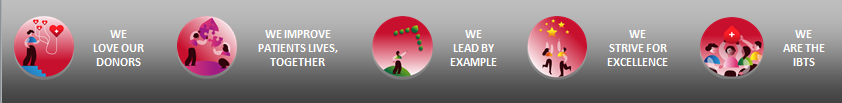 [Speaker Notes: can’t find the same image but found this one which is missing the final step.]
Pathogen Reduction of Platelets
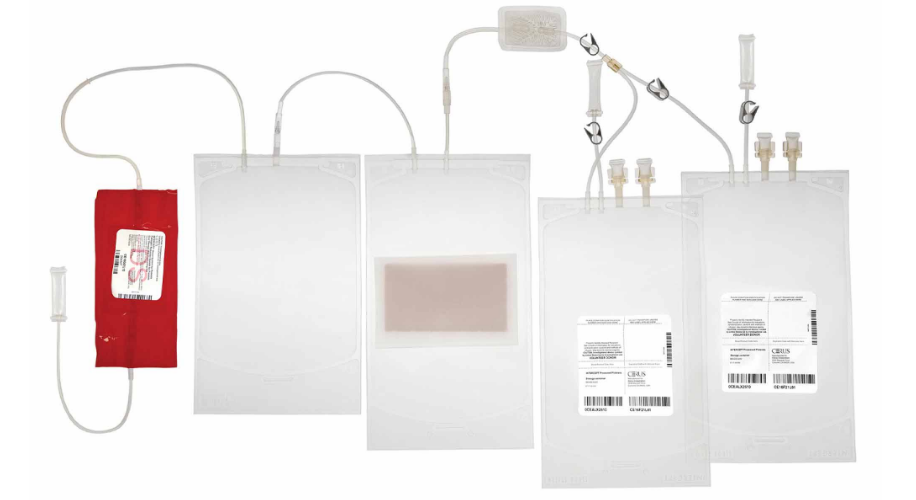 INTERCEPT Kit
Final product – Pathogen Reduced platelets
Addition of psoralen (Amotosalen)
CAD – Compound Adsorption Device – Removes remaining unbound Amotosalen
Illumination Bag – UV exposure
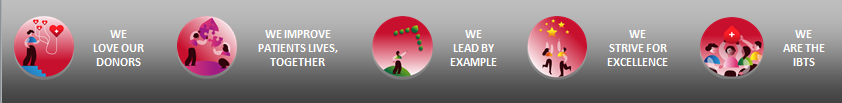 IBTS Pathogen Reduction Validation
Product Quality
Pathogen Reduction of Pools
7 Buffy Coat Pool
Optimisation
Buffy Coat Optimisation
Platelet 
Pools
Apheresis in Additive Solution
Equipment Upgrade
Pathogen Reduction of Apheresis
Platelet 
Apheresis
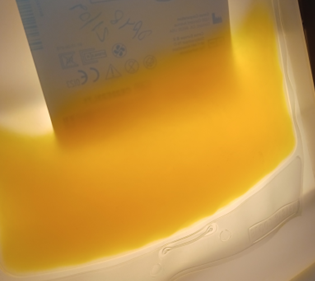 System Effectiveness
Platelet 
Pools
Bacterial Spiking
IBTS Pathogen Reduced Pool
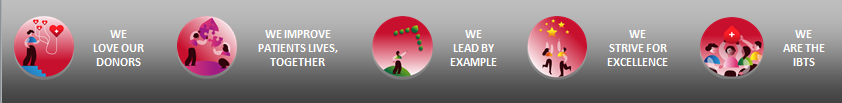 Platelet Quality Assessment
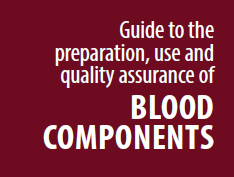 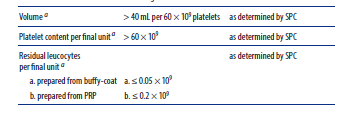 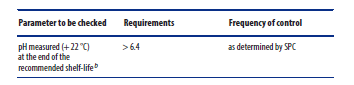 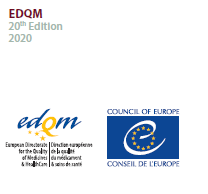 Next version of EDQM
Glucose measured at the end of the recommended shelf-life 
Above Limit of Quantification
Platelet - Storage Study
Comparison Study 

Baseline testing then on day
 2, 6 and 8
Feasibility Assessment Process - Validation
Project Management
Validation
Project Team
Change Management
Project Steering Committee
Quality Documentation
Programme Board
Validation
Product quality
System Effectiveness
National Consultant  Group
Protection against pathogens
Bacteria
Viruses 
Emerging pathogens
Medical & Scientific Advisory Committee  Review
Product efficacy – literature review
Stakeholder Engagement
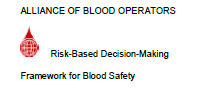 Operational Impact
Benefits to supply chain
Economic Considerations
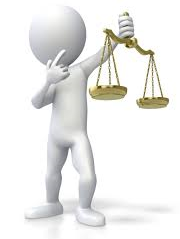 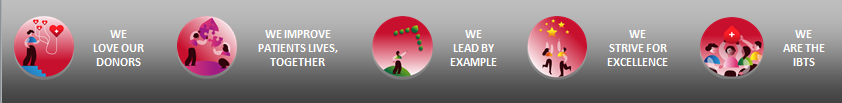 Medical & Scientific Advisory Committee Review
Due to the very good validation data from the IBTS, a national clinical study could be considered, however, it became evident that a clinical study would not be feasible.

Based on the discussion and analysis of available information, the final recommendation from M&SAC on the 16th May 2023 was that :

Pathogen reduction of  platelet concentrates are not implemented now.
The decision should be revisited after three years unless new situations require urgent action
or
If further clinical evaluation /trials show superiority / non inferiority of PR of Platelets
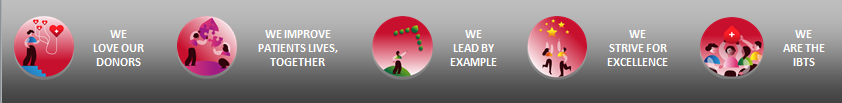 Donors
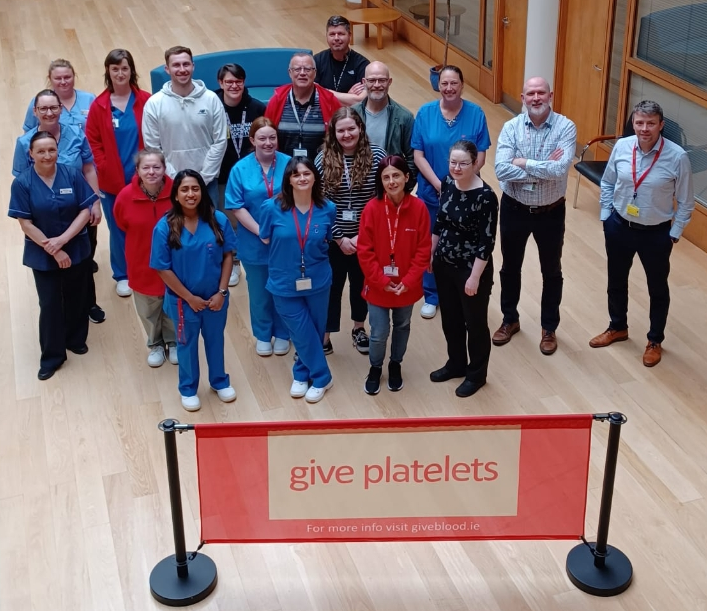 Apheresis Clinic
QA Dept.
Production Dept.
Validation Dept.
QC Lab
Component Scientists
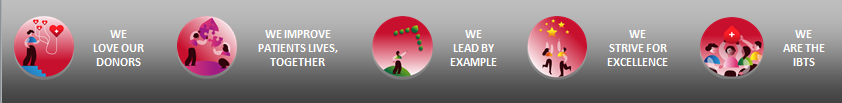 Whole Blood containing Platelets
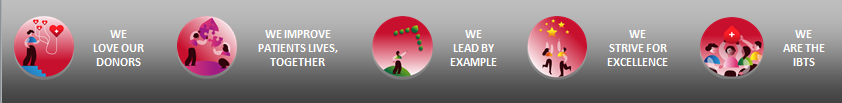 Separation of Whole Blood
Maximise use of donated blood
Clinical need and avoidance of unnecessary exposure 
Red cell
Buffy coat (platelets)
Plasma
Optimise storage and shelf life
Need for plasma for fractionation
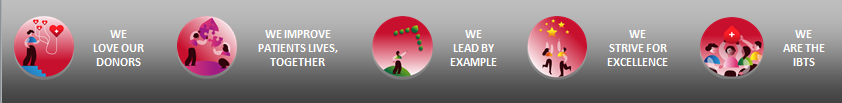 What type of whole blood?
IBTS/PMF/SPEC/0203[4] Whole blood suitable for neonatal use
Not This!

Whole blood for trauma
Cold stored (4°C)
Low titre anti-A/B
CPD – storage time controlled by QC 
Group O (RhD+/RhD-)
Leucocyte filtered with platelet sparing filter
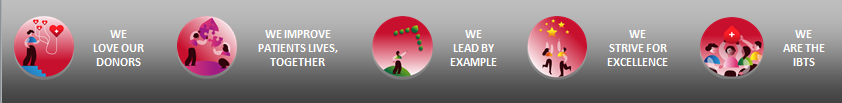 Why is Whole Blood Needed Again?
EBA Working Group – New Products and Innovation – Major Haemorrhage Survey
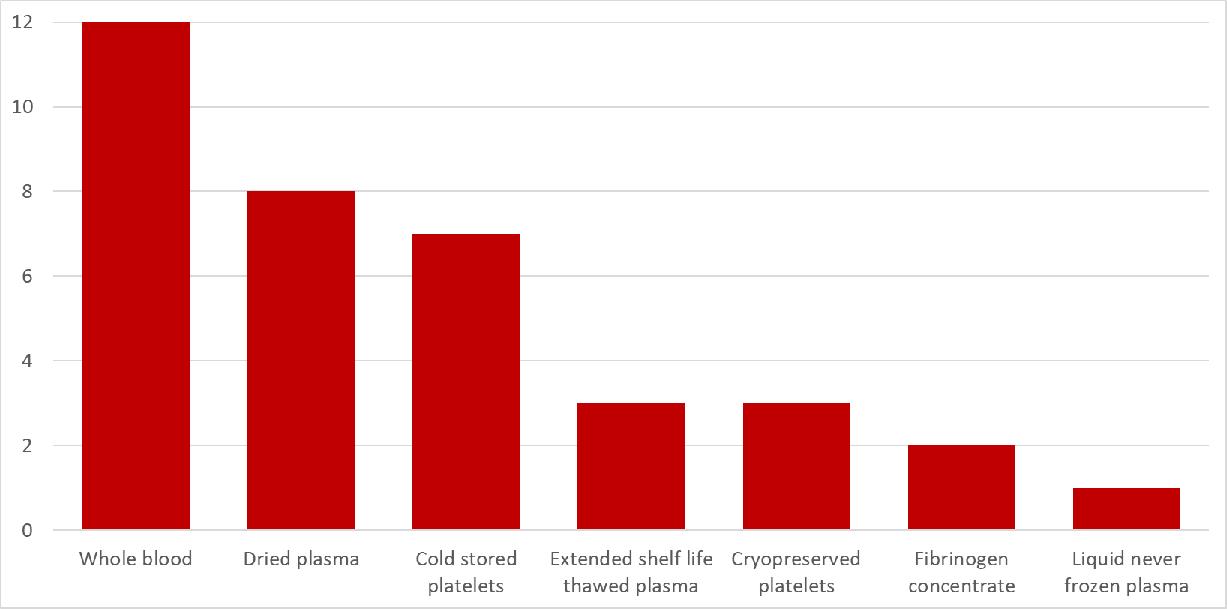 15/26 EBA member states responded
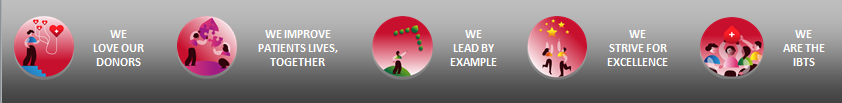 Usage of Whole Blood
In the EBA survey 5 countries currently use whole blood to treat major haemorrhage in some form









IBTS will establish usable shelf-life during validation
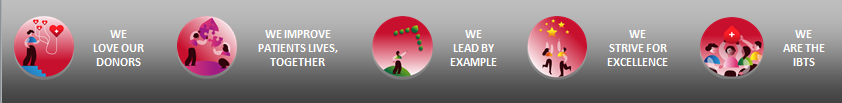 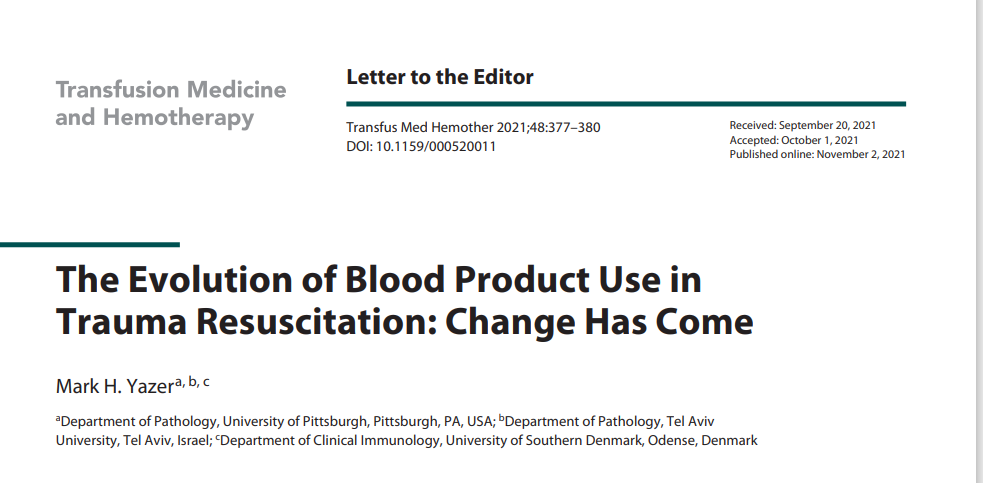 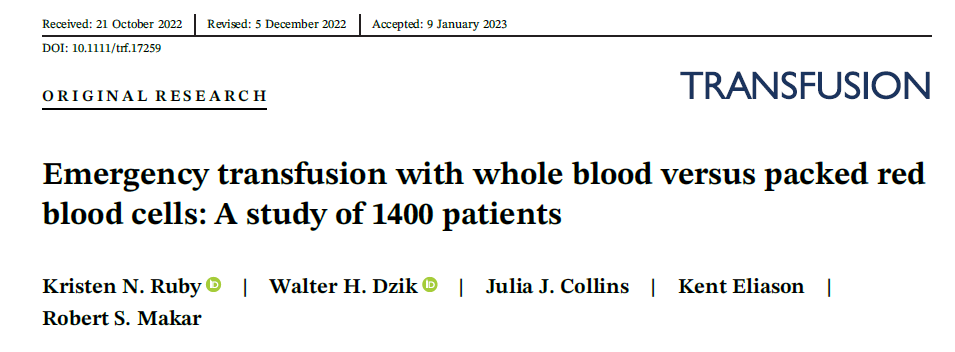 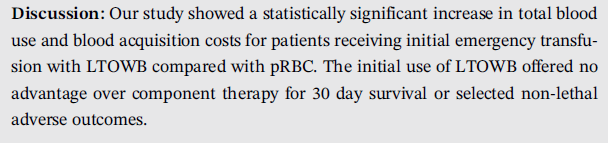 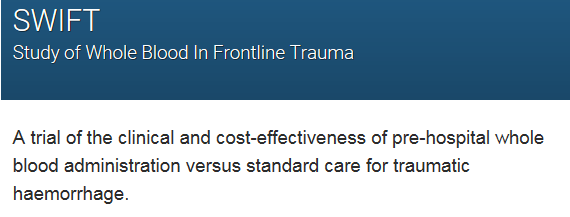 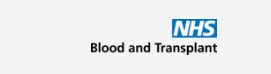 Study will look at whether giving whole blood instead of red blood cells and plasma pre-hospital will:
Reduce the number of deaths 24 hours after injury
Reduce the need for further large blood transfusions when patients get to hospital
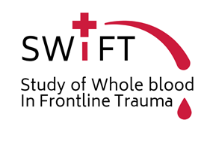 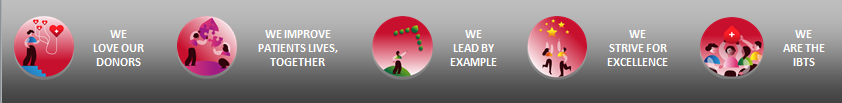 Next Steps
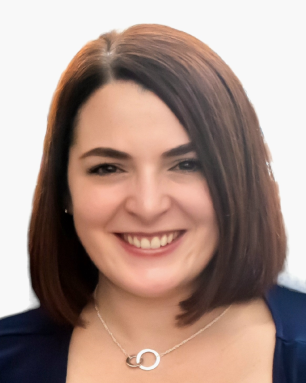 Step 1 Product validation 
Aim to complete validation this year in MRTC
Step 2 – Subject to successful validation & approval
Pilot Study
Step 3 - Subject to approval - Plan to make available 
Supply logistics and management of wastage
Clinical Use
Pre-hospital ?
In-hospital  ?
Potential impact on current major haemorrhage protocols
Aine Fitzpatrick
Chief Medical Scientist
Components and Hospital Services MRTC
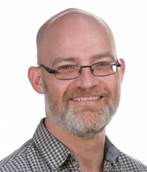 Mark Lambert
National QC Manager
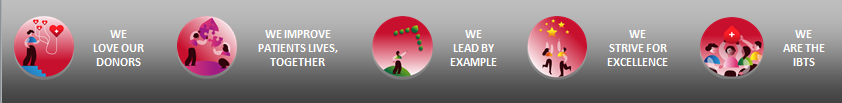 TWITTER
LINKED IN
INSTAGRAM
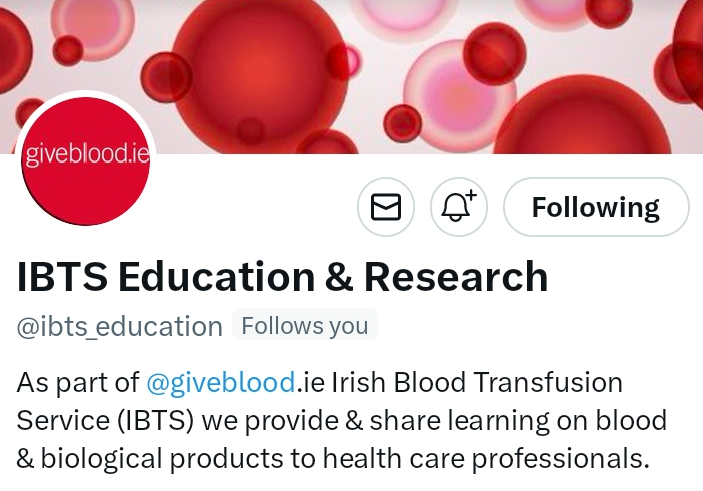 @Giveblood_ie
Irish Blood Transfusion Service
@Giveblood.ie
Thank You
Connect with Us
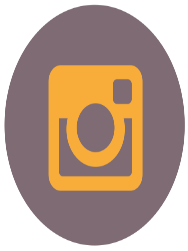 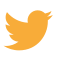 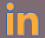 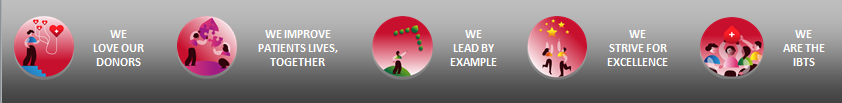